Конвой, прорвавшийся                                сквозь время
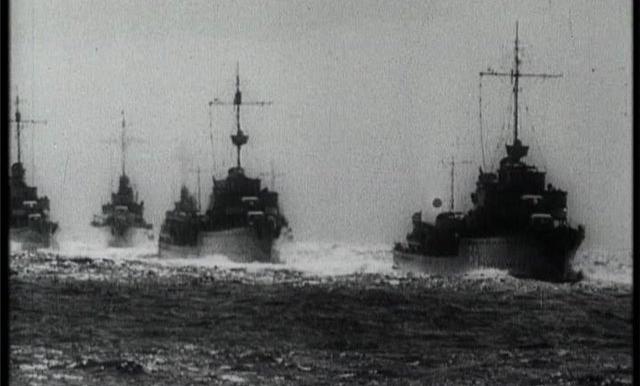 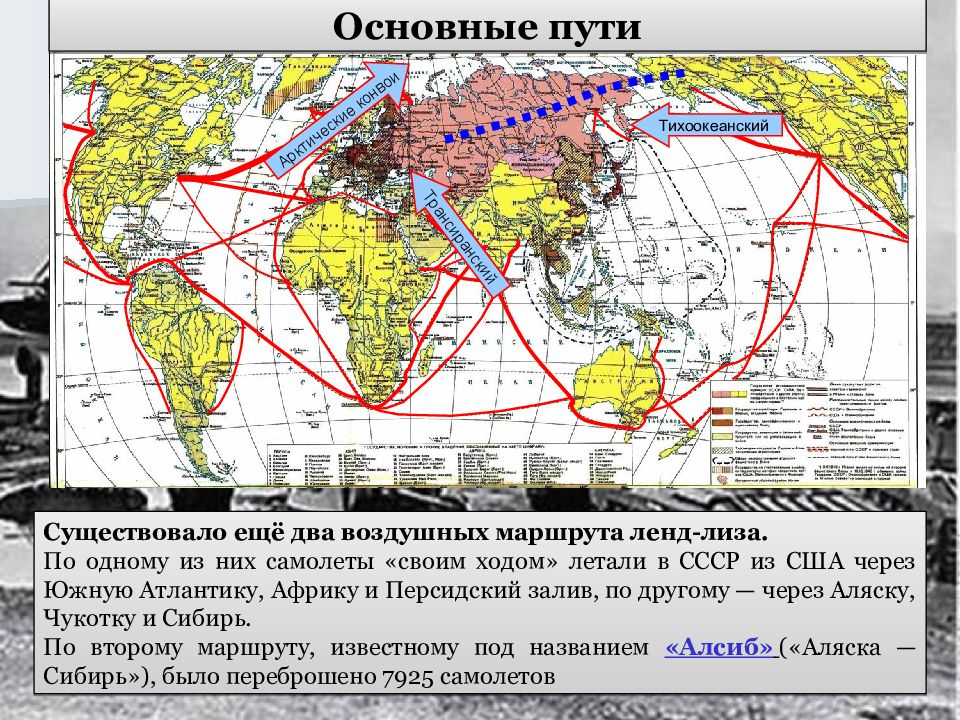 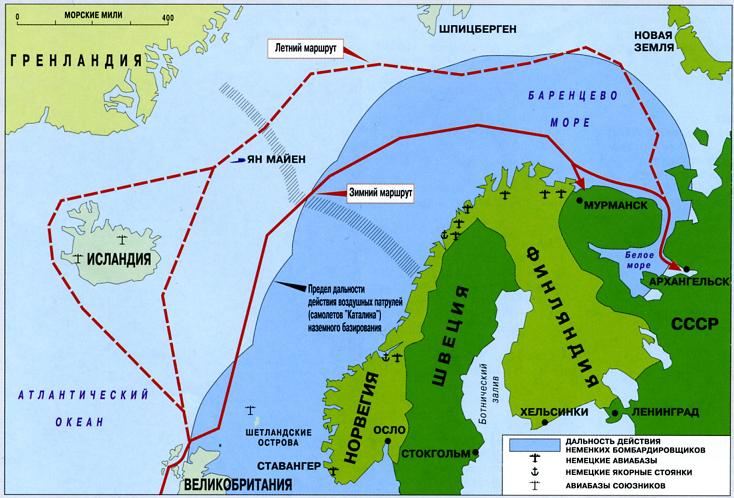 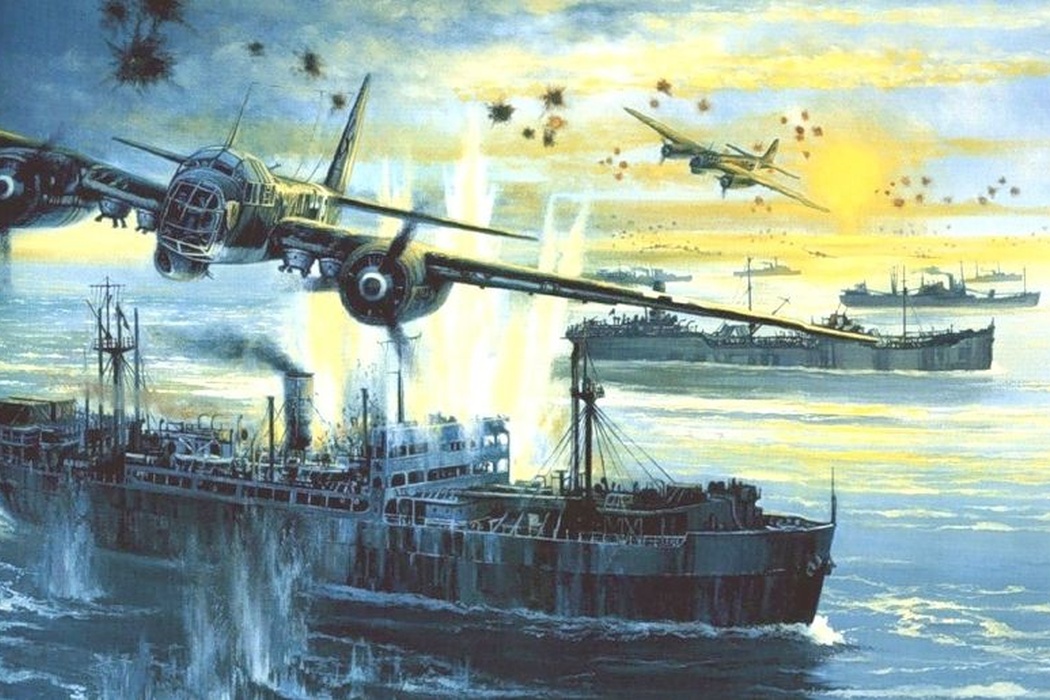 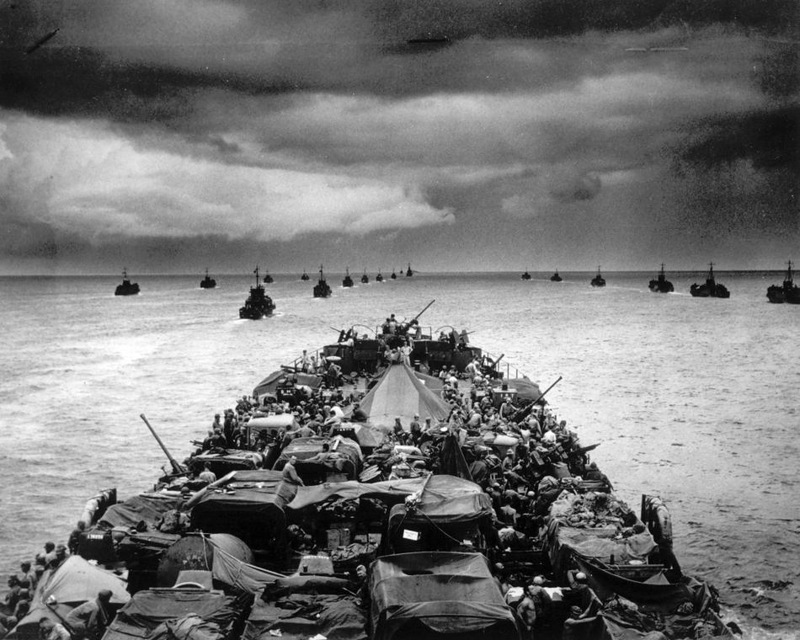 Конвой «Дервиш»
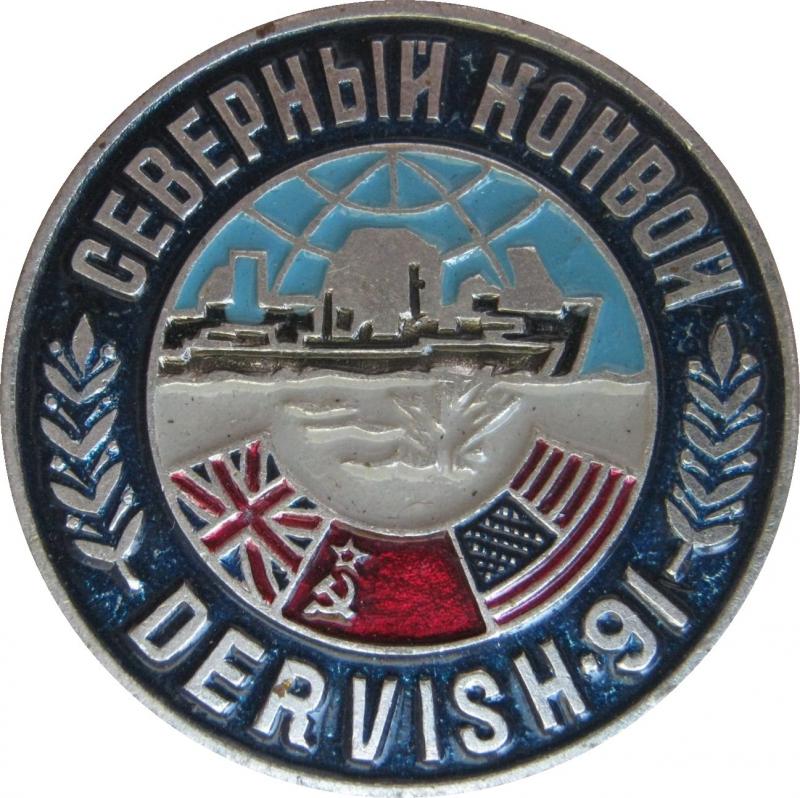 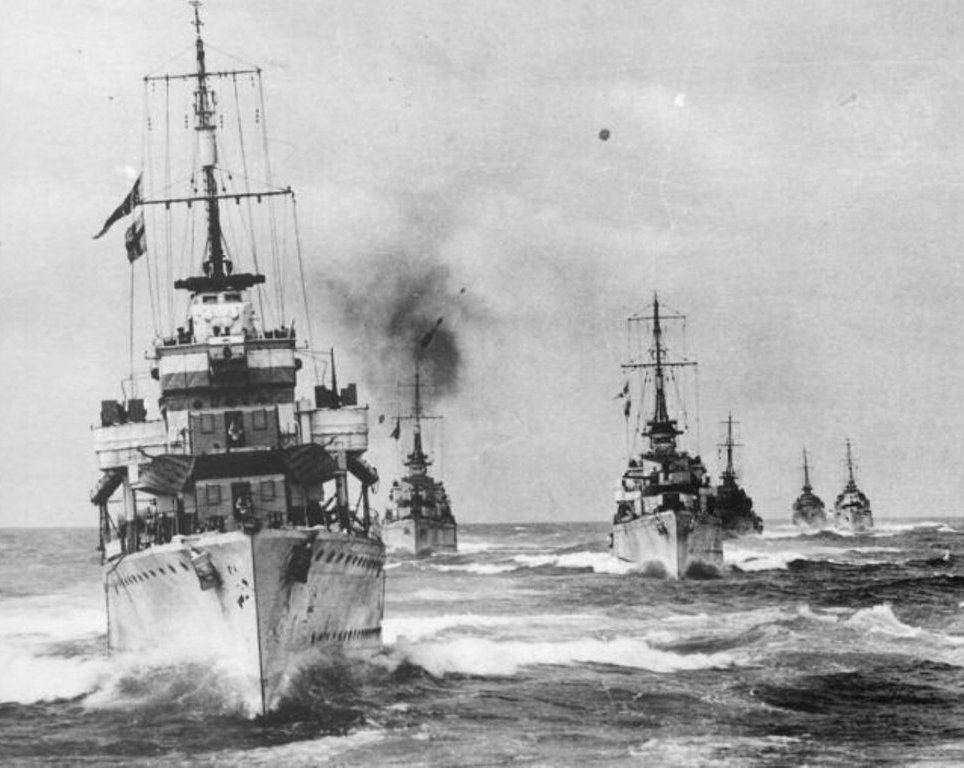 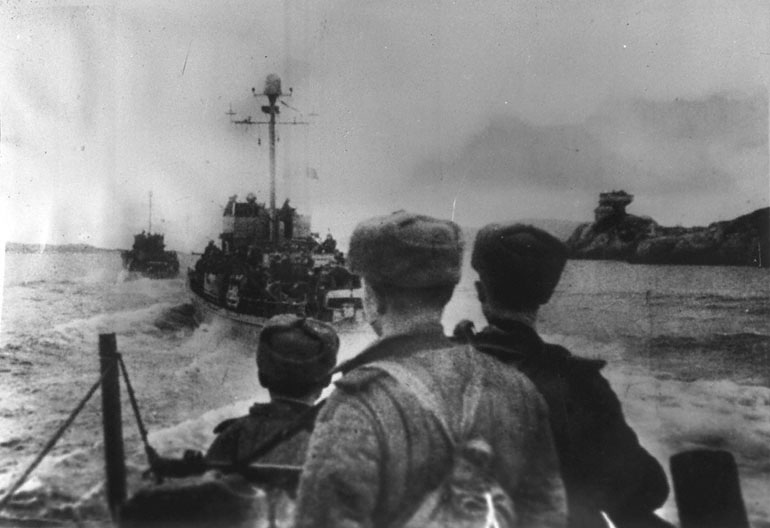 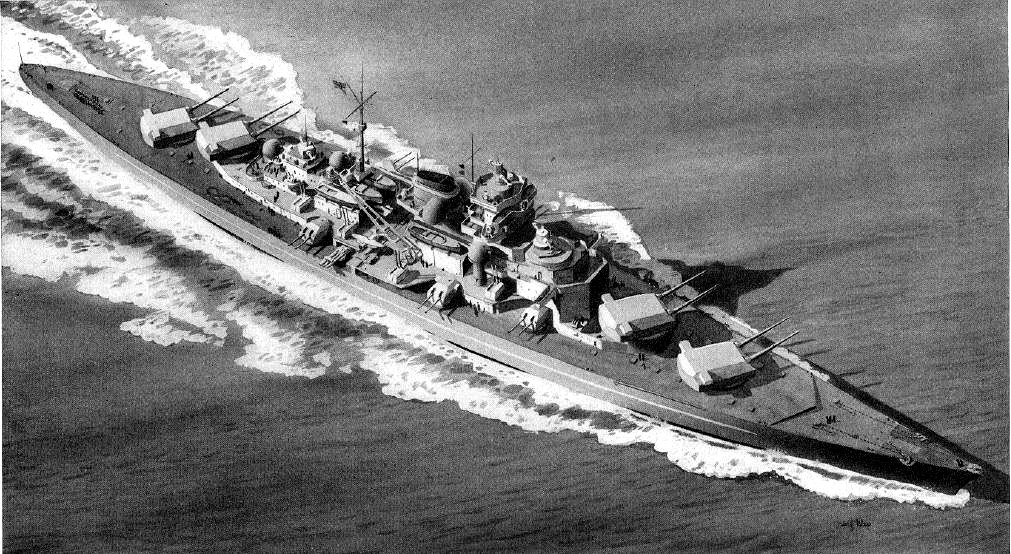 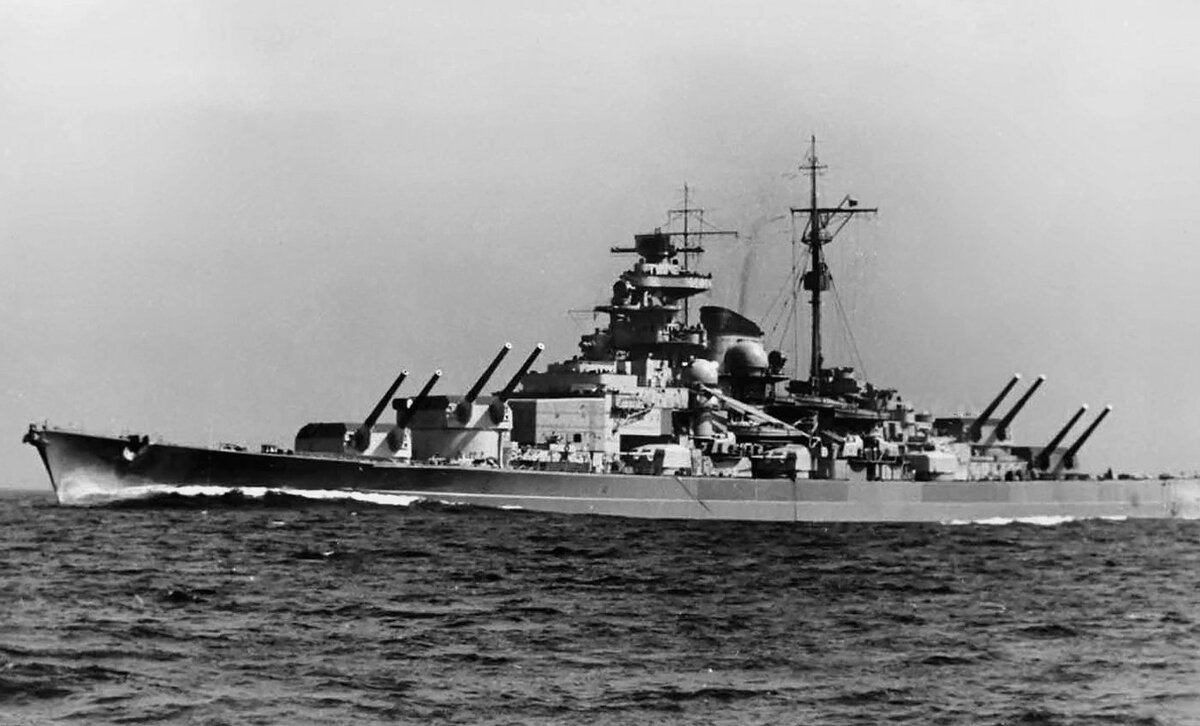 Гибель лесовоза «Ижора»
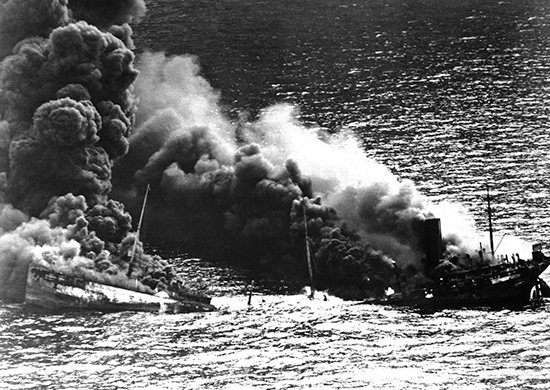 Горящие дома Мурманска 
июль 1942 г.
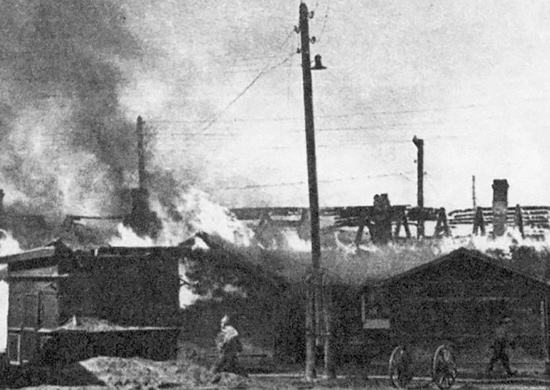 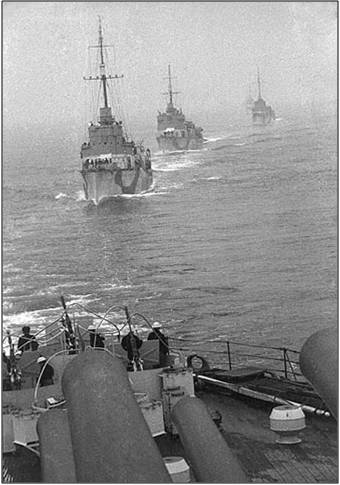 Последнее фото Б.Ф. Сафоновамай 1942
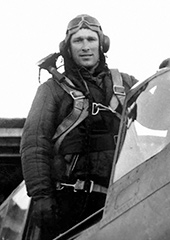 Конвой РQ-17
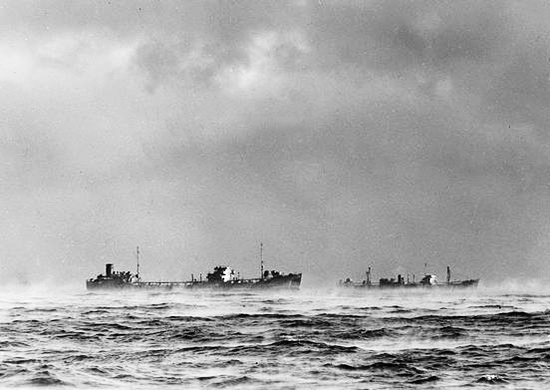 Конвой РQ-17
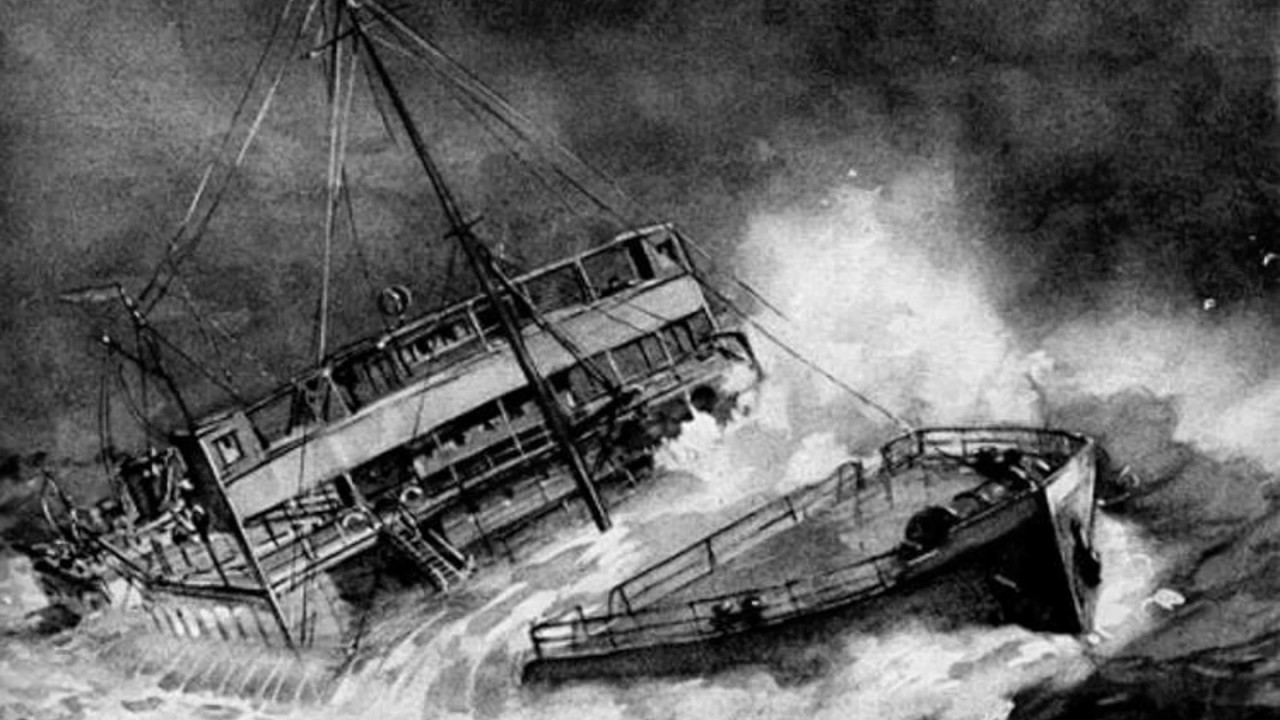 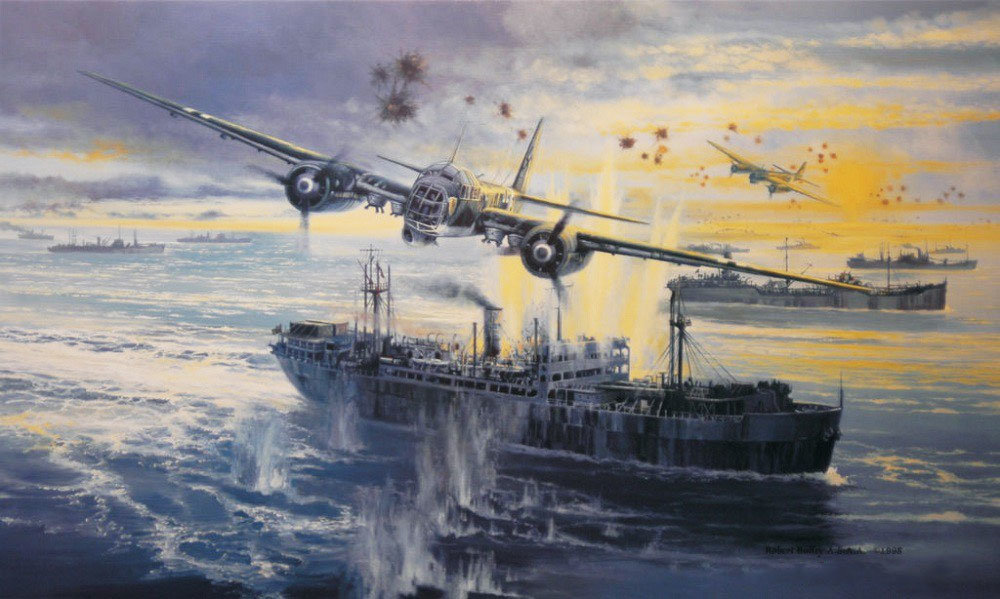 Британский ЭМ «Эскимос»
 в охранении РQ-18
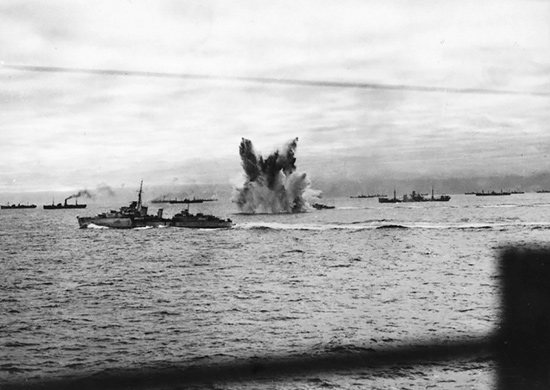 Конвой JW – 51B
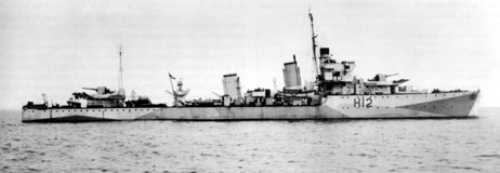 Гибель немецкого линкора 
           «Шарнхорст»
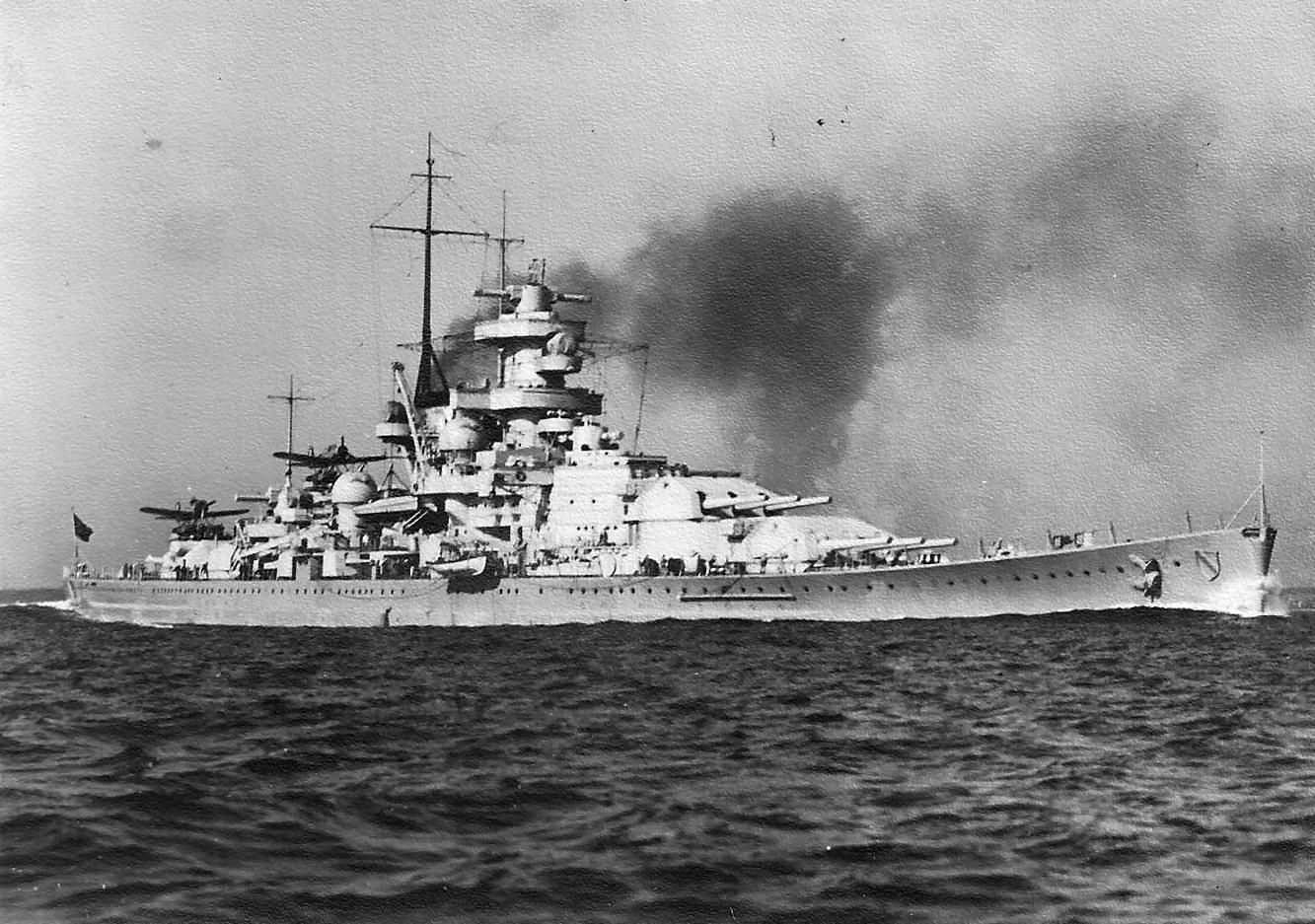 Памятник участникам Северных конвоев, Мурманск
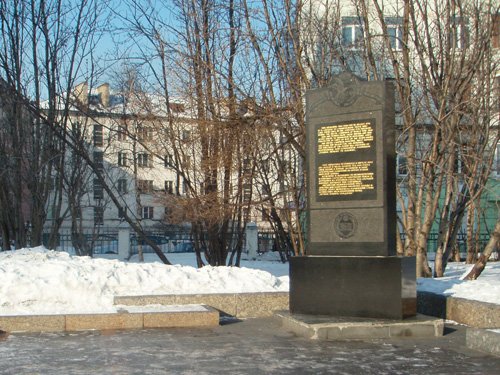 Памятник погибшим героям-морякам, Архангельск
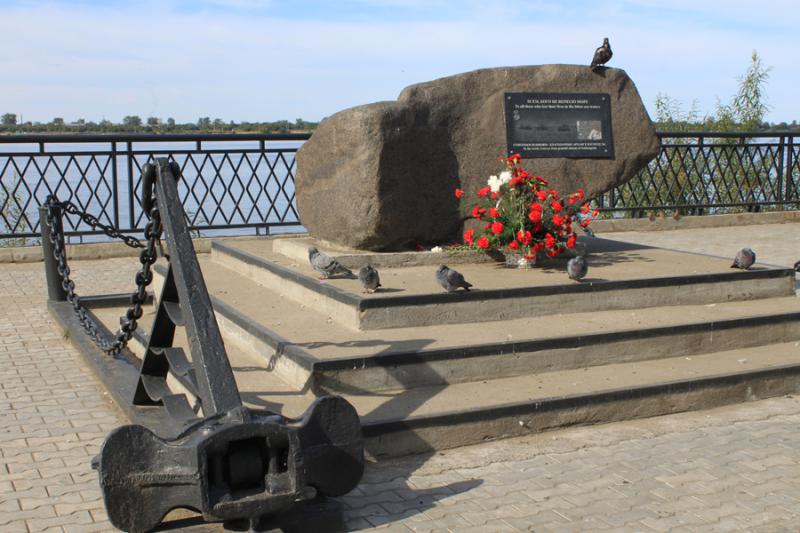 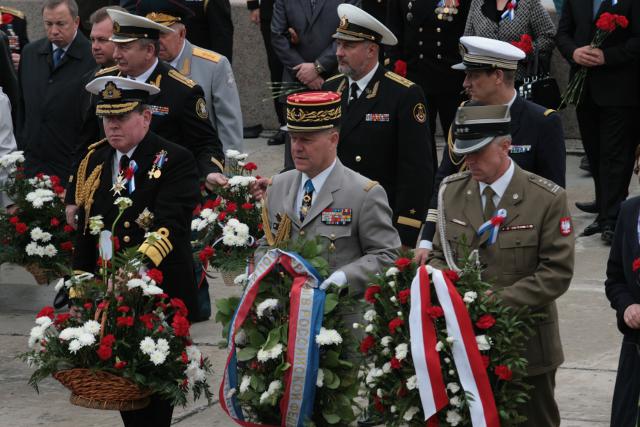